How to Use Phenotyping to Guide Management of Food Allergy
David R. Stukus, MD
Faculty Presenter
David R. Stukus, MD
Professor of Clinical Pediatrics
Division of Allergy and Immunology
Nationwide Children’s Hospital
Columbus, Ohio
Faculty Disclosures
Learning Objectives
Apply the latest recommendations for food allergy identification and management to create effective treatment strategies for patients with food allergies
Utilize knowledge on allergen exposure guidelines when counseling parents and caregivers to provide clear direction on managing allergen exposure during the complementary feeding period
Underlying:
Immunologic
Inflammatory
Metabolic
Pathophysiologic
Endotype
Ray A, et al. Physiol Rev. 2020 Jul 1;100(3):983-1017
Shared characteristics
Asthma
Allergic rhinitis
Atopic dermatitis
Food allergy
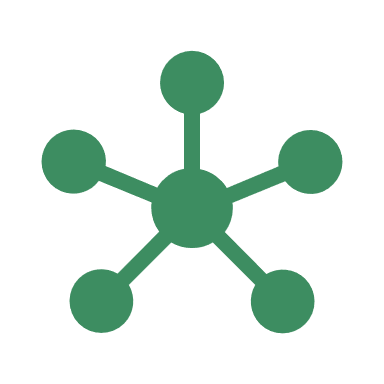 Unique: 
Pathophysiology
Response to treatment
Prognosis
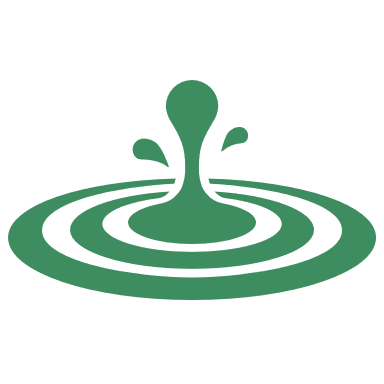 Paller AS et al. J Allergy Clin Immunol. 2019;143(1):46-55.
How to Use Risk Factors for Allergic Conditions
To DIAGNOSE allergy
To predict more severe and/or persistent allergy
Family history
Early onset severe eczema
Comorbid allergic conditions
*Absence of risk factors does not prevent the development of allergic conditions
Paller AS et al. J Allergy Clin Immunol. 2019;143(1):46-55.
Inflammation and Chronic Disease
Ray A, et al. Physiol Rev. 2020 Jul 1;100(3):983-1017
Not All Inflammation Is the Same
Ray A, et al. Physiol Rev. 2020 Jul 1;100(3):983-1017
Allergic Inflammation
IL-4, IL-13
IgE
Eosinophils
IL-5
Pelaia P, et al. Front Physiol. 2019 Dec 17;10:1514
Thibodeaux Q, et al. Hum Vaccin Immunother. 2019;15(9):2129-2139.
The Many Types of “Asthmas”
There is no “one size fits all” approach
Different:
Prognosis
Response to Rx
Which TYPE of Asthma Does Your Patient Have?
TH1 inflammation:
Adult onset
Smokers
Lack of allergies


TH2 inflammation:
Atopic comorbidities
Peripheral eosinophilia
Elevated FeNO
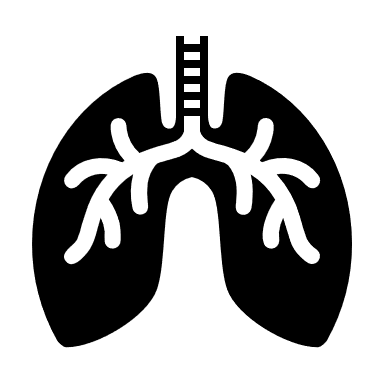 FeNO; fraction exhaled nitric oxide
Kuruvilla ME, et al. Clin Rev Allergy Immunol. 2019 Apr;56(2):219-233.
Type 2 Asthma
Type 2 inflammation 
Treatment 
More responsive to inhaled corticosteroids 
Role for biologics
CS; corticosteroid; ICS; inhaled corticosteroid; IL; interleukin
Ray A, et al. Physiol Rev. 2020 Jul 1;100(3):983-1017
Type 2 Low Asthma
Highly variable characteristics 
Lack of T2 inflammatory markers
Poor corticosteroid responsiveness 
Obesity 
Metabolic dysfunction
Neutrophil activation
Treatment 
Bronchodilators 
Muscarinic antagonists
CS, corticosteroids; ICS, inhaled corticosteroid; IL interleukin
Ray A, et al. Physiol Rev. 2020 Jul 1;100(3):983-1017.
Which TYPE of Atopic Dermatitis Does Your Patient Have?
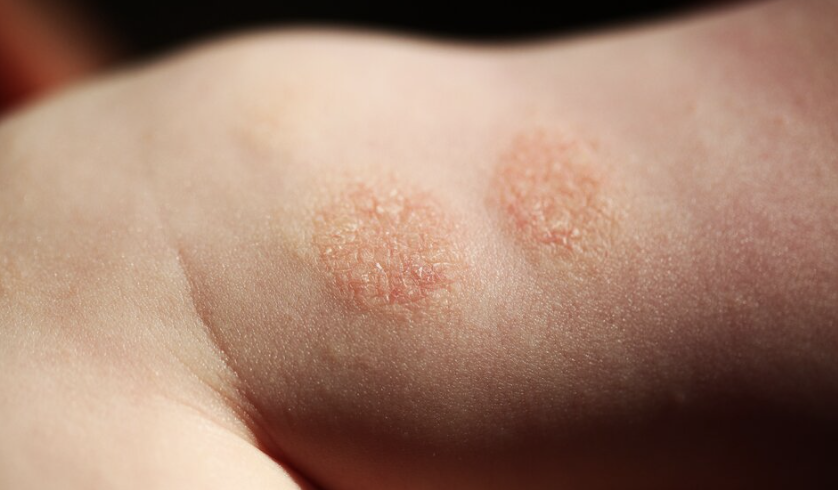 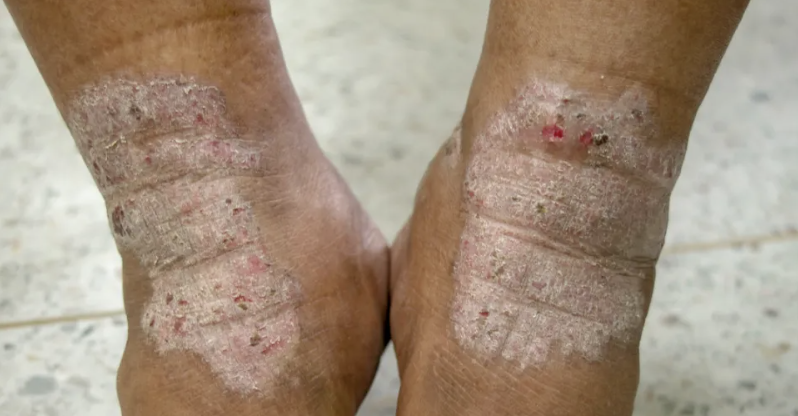 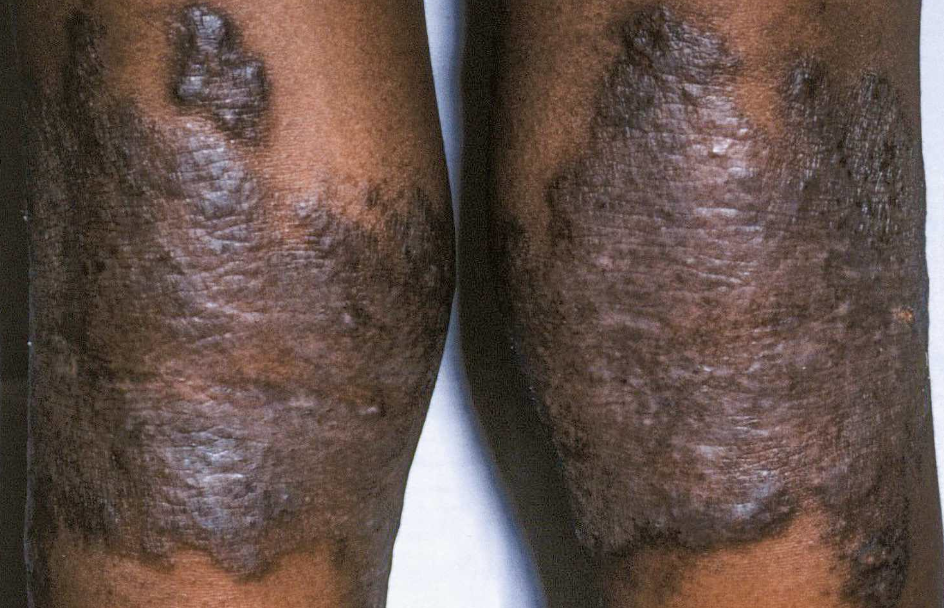 Atopic Dermatitis Phenotypes
Categorized by 1 of the following  
Age
Topography 
Morphology
Raimondo Aet al. Dermatol Pract Concept. 2021;11(4):e2021146. Published 2021 Oct 1.
Atopic Dermatitis Age-Related Clinical Phenotypes
ACD;  allergic contact dermatitis
Raimondo Aet al. Dermatol Pract Concept. 2021;11(4):e2021146.
Atopic Dermatitis Topography-Related Clinical Phenotypes
ACD;  allergic contact dermatitis; ICD;  irritant contact dermatitis
Raimondo Aet al. Dermatol Pract Concept. 2021;11(4):e2021146.
Atopic Dermatitis Morphology-Related Clinical Phenotypes
ACD;  allergic contact dermatitis
Raimondo Aet al. Dermatol Pract Concept. 2021;11(4):e2021146.
Which TYPE of Food Allergy Does Your Patient Have?
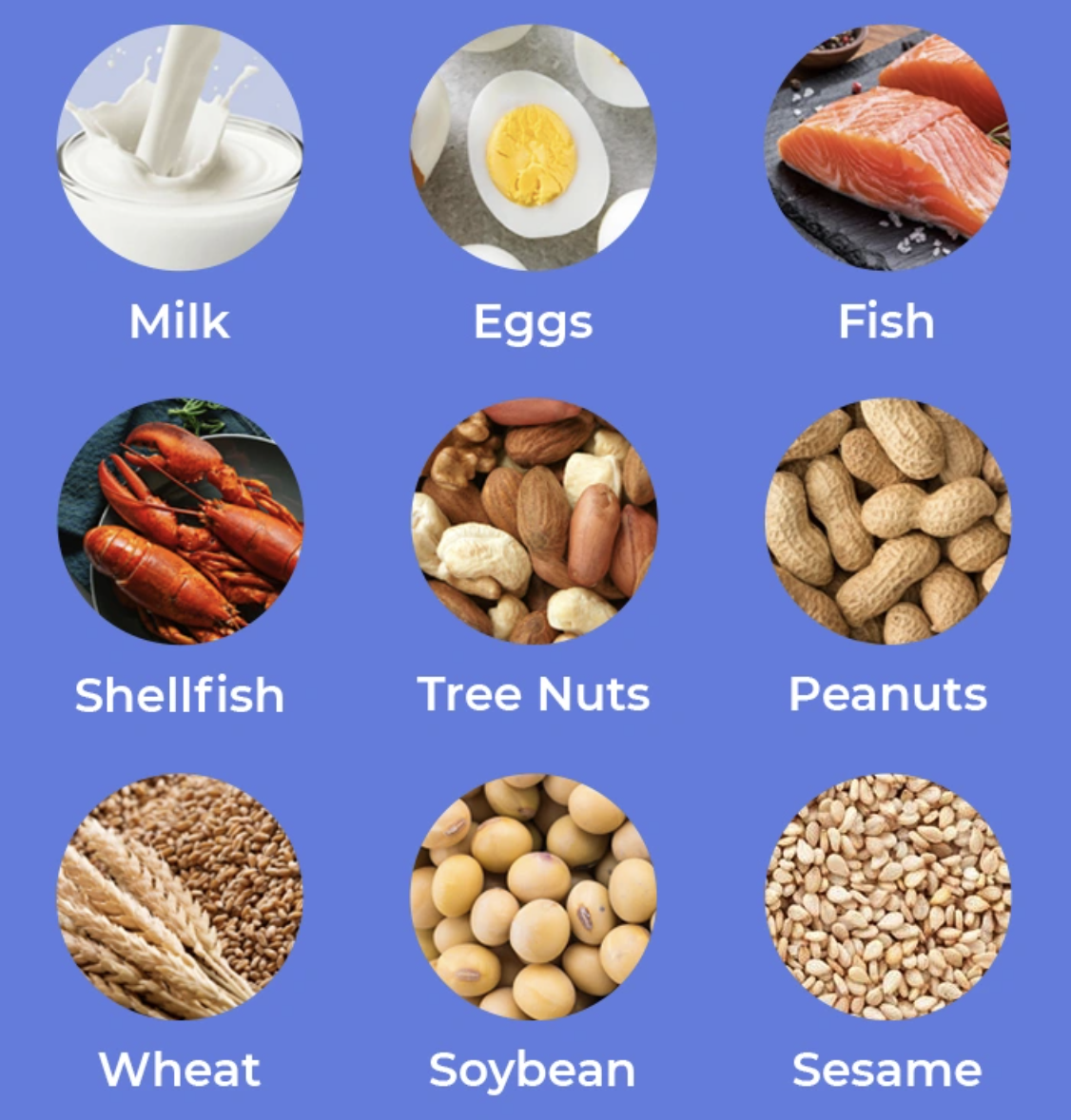 https://www.nestlenutrition-institute.org/publications/avoiding-food-allergies-keep-mind-big-9
Proper Diagnosis Is Paramount
We should be able to risk stratify every infant into: 

Low

Moderate

High 

Risk for developing food allergy
Biologics for Moderate to Severe Persistent Asthma
+ IgE to any perennial aeroallergen

> 6 years old
No biomarkers

> 12 yrs old
“eosinophilic” phenotype
150 eos cells/mL**
> 6 yrs old*
> 12 yrs old**
> 18 yrs old***
“eosinophilic” phenotype

> 6 yrs old
Venkatesan P. Lancet Respir Med. 2023;11(7):589
Biologics for Moderate to Severe Atopic Dermatitis
> 12 years old

Daily oral pill

Labs at baseline & 12 weeks
≥ 12 yr
> 6 MONTHS old
AAAAI/ACAAI JTF Atopic Dermatitis Guideline Panel, et al. Ann Allergy Asthma Immunol. 2024;132(3):274-312.
Atopic Dermatitis Is the Biggest Clue You’ll Ever Get
Use this to your advantage!!!
Pollen Food Allergy Syndrome
Non IgE mediated
IgE mediated
Severe
Risk for anaphylaxis
Mild
Likely to outgrow
Chong KW, et al. Ann Allergy Asthma Immunol. 2020 May;124(5):473-478.
We Live in the Age of Biologics
Top Takeaways for Your Practice
Phenotype every patient to provide individualized treatment options
There are clues EVERYWHERE if you know how to look for them